Kotimaisen kalan edistämisohjel-man vaikutusarvioinnit
Jari Setälä
Luonnonvarakeskus
1.10.2021
Edistämisohjelman keskeisimmät tavoitteet
Suomalaiset syövät kalaa ravitsemussuosituksen 
      mukaisesti 

2.   Kalan viennin arvo kasvaa
1.10.2021
Suomalaisten kalan käyttöä pitäisi lisätä
Kalan ja lihan kulutus Suomessa
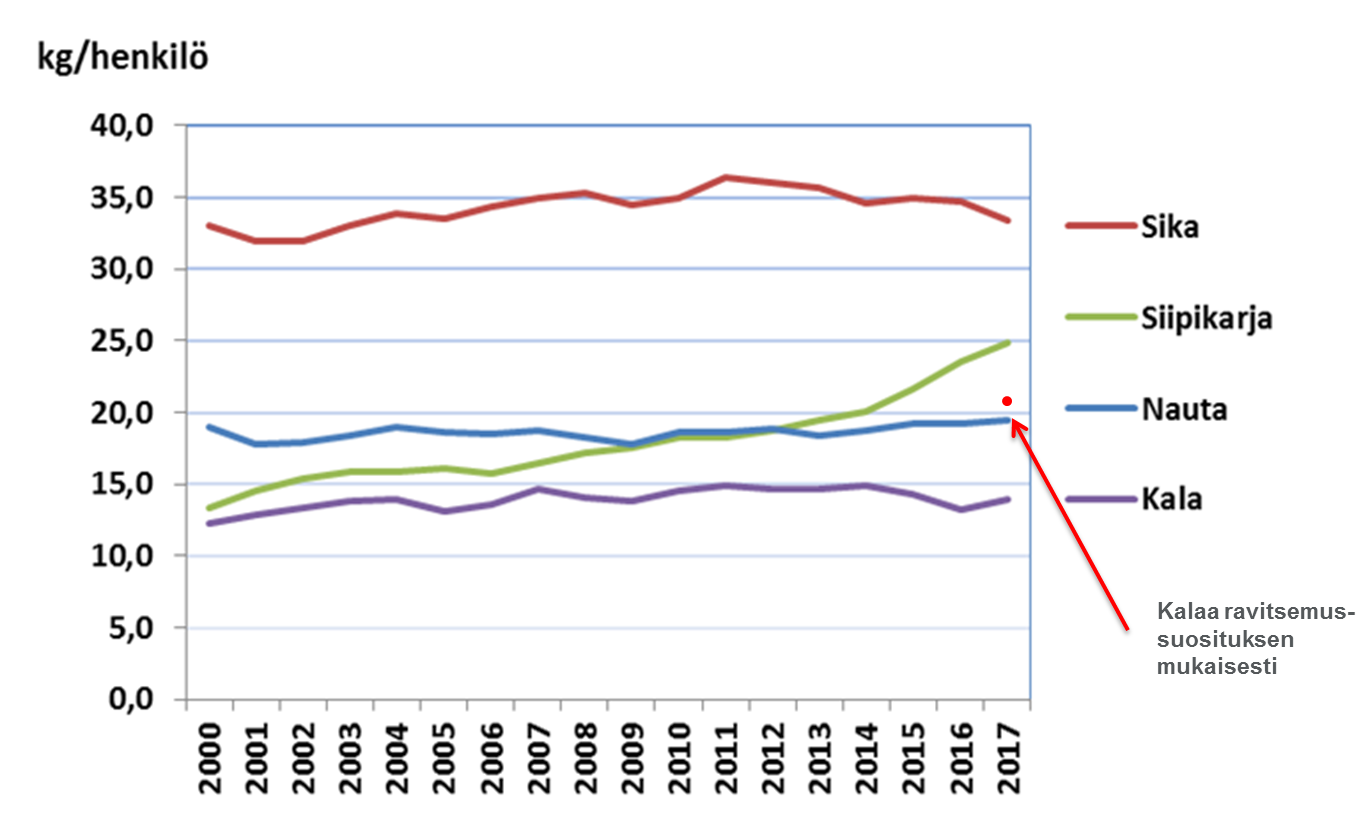 1.10.2021
Kalaa pitäisi syödä lähes puolet enemmän kuin nyt
Nyt    	Ravitsemussuositus 	Ero
		
Kulutus, krt/vko		 1,7			 2,5				0,8 		
Fileenä, milj. kg		  78		      114				36		
Kokokala, milj.kg1)  	114		  162-178	    	   	   48-64     



					

							1) Perkaamaton paino
1.10.2021
Tarjonnan lisäys kotimaan elintar-vikemarkkinoille
Tarjonta kotimaan elintarvikemarkkinoille
Kuva: Pro Kala ryn kuvapankki
1.10.2021
1.10.2021
Vientiä lisää, rehukalaa vähemmän
Elintarvikevienti
Muu käyttö
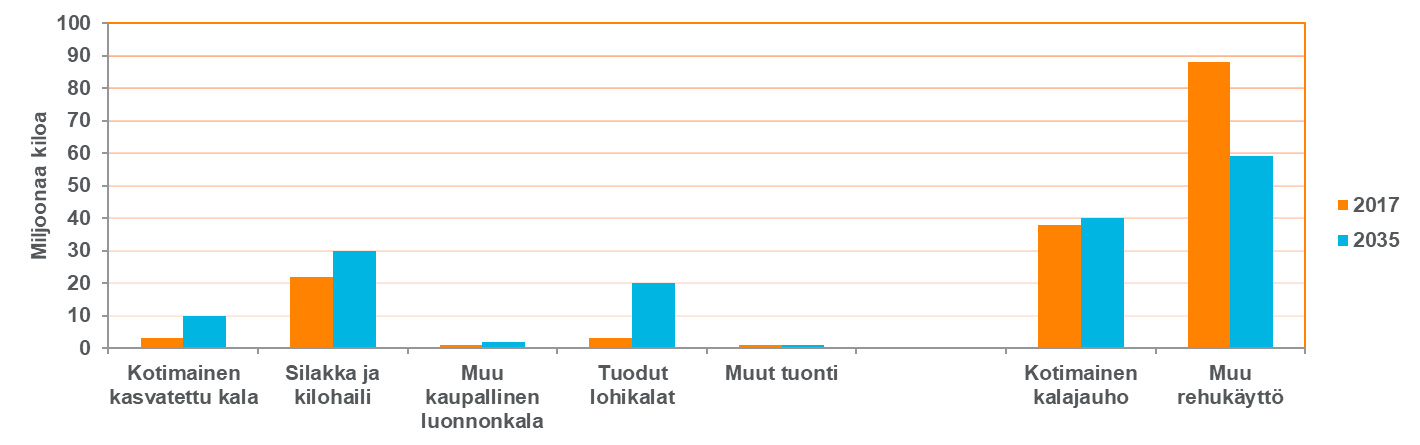 Kuva: Pro Kala ryn kuvapankki
1.10.2021
1.10.2021
Mitä vaikutuksia yhteiskunnalle?
Talous: 		Taloudellinen arvo arvoketjussa
				Taloudelliset kerrannaisvaikutukset
				Kalan kauppatase

Työllisyys:	Työllistävyys arvoketjussa
				Työllisyyden kerrannaisvaikutukset

Ympäristö: 				Ravinteet
							Hiilijalanjälki

Kansanterveys:		Alentunut tautitaakka
Kuva: Pro Kalan  kuvapankki
1.10.2021
1.10.2021
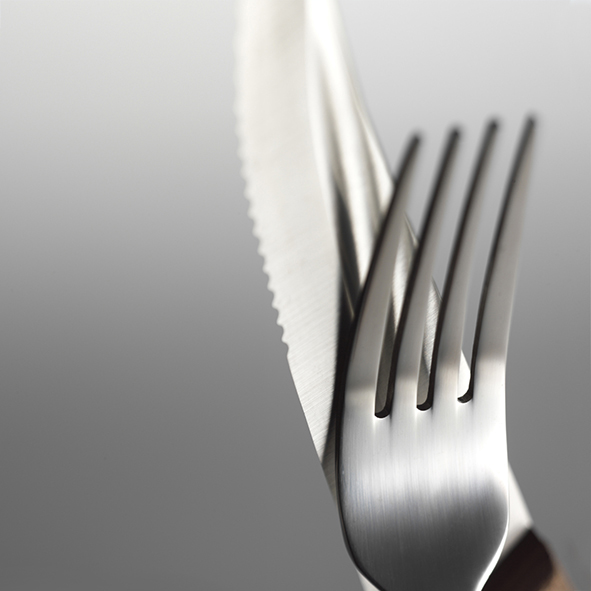 Taloudellinen arvo
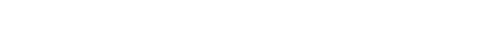 Taloudelliset mallinnukset
Mallinnuksilla arvioitiin kalan arvo kalan koko
arvoketjulle vähittäis- ja vientihinnoilla.
1.10.2021
Mallinnukseen arvioitu kalatuotteiden vähittäis- ja vientihinnat
Kalatuotteiden hinta-arviot perustuvat muun muassa tilastoihin, kaupassa toteutuneisiin vähittäishintoihin, kalan jalostusasteen kasvutavoitteisiin ja toimialan tulevaisuusarvioihin.

							Vähittäis- ja vientihinnat, €/kg
Merkittävimmät			Kotimaa		Vienti		Kotimaa		Vienti
kalatuoteryhmät			2017			2017			2035			2035
	Lohi						21			5,5			21			10
	Muu tuonti				15			2			15		 	  2 
	Kirjolohi					22			5,5			22			10
	Silakka					10			0,4			15			  1
	Muut kotimaiset kalat1)   		23			0,5			23			  1      
	1) Myös vapaa-ajan kalastuksen saaliin arvo laskettiin tällä hinnalla
1.10.2021
Lohikalojen vähittäishintojen arvioidaan  pysyvän korkealla tasolla
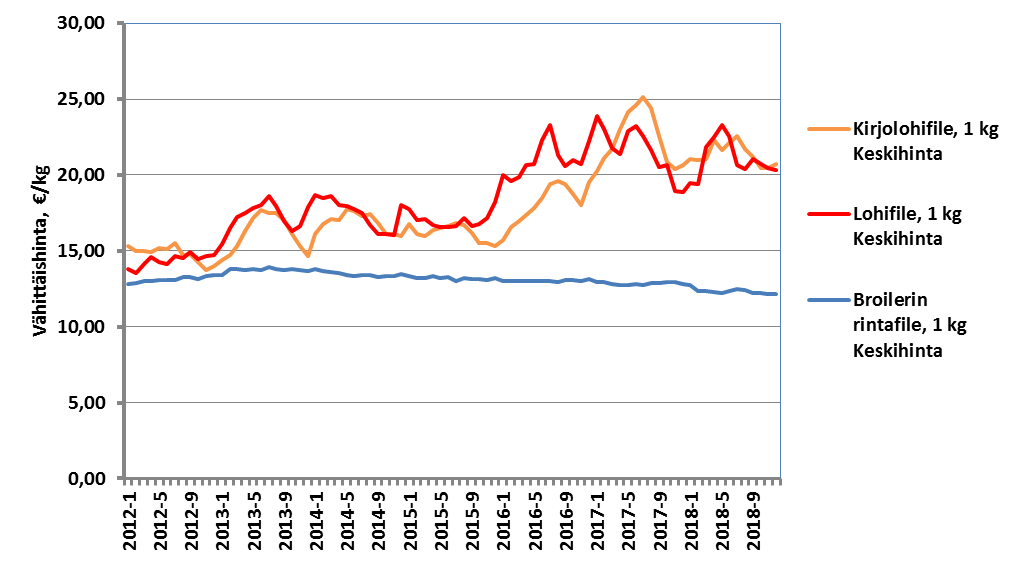 Lähde: Tilastokeskus
Vientihintojen arvioidaan nousevan jalostusasteen nousun vuoksi
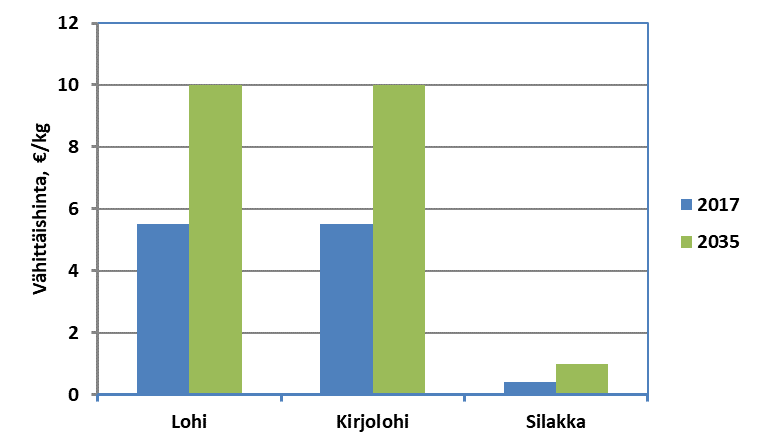 Raaka-aineen viennistä jalosteiden vientiin 
Silakan lisäarvotuotteitakin viedään
Kalan arvo kotimaassa kasvaa
Kotimaassa käytetyn kalan arvo 2017 ja 2035
Kalan arvo 2,3 miljardia euroa, josta 
lähes puolet (1 Mrd) kotimaista kalaa
Sisältää vapaa-ajan kalastuksen arvon, n. 230 milj. €
Viennin arvo moninkertaistuu
Elintarvikevienti
Muu käyttö
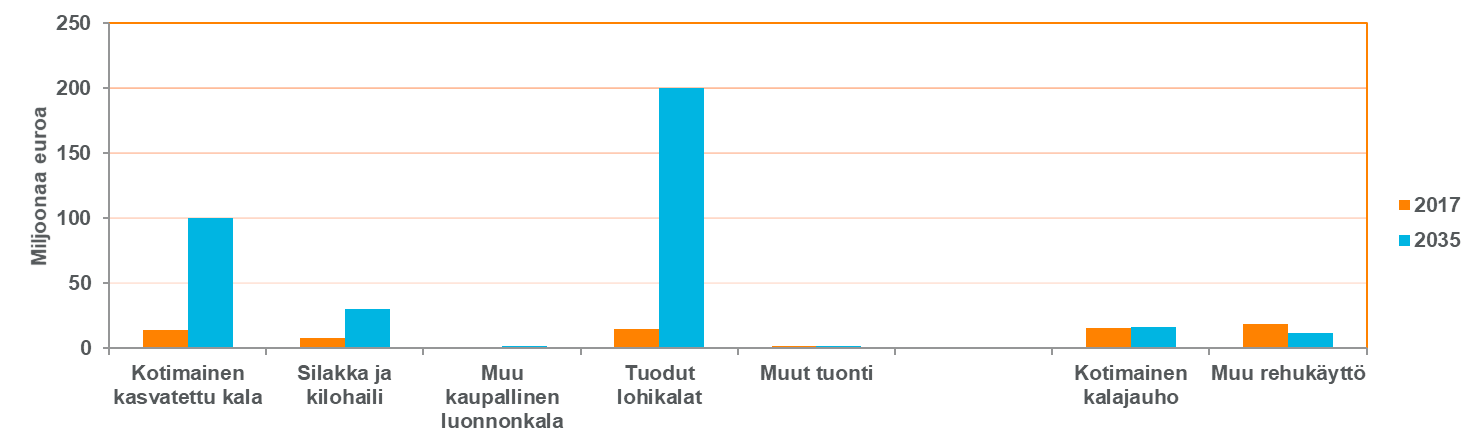 Kalaketjun tuotot kasvavat merkittävästi
Arvo, Mrd € 
							2017		     2035				      			
Koti- ja vientimarkkinoiden 					 arvo kokonaisuudessaan 	1,5				2,6
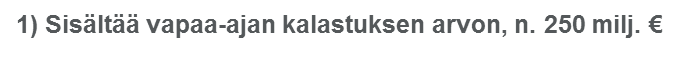 Taloudellinen arvo yhteiskunnalle
Jalostusarvo kuvaa toimialan tuottamaa arvonlisää.
Jalostusarvo sisältää kansantaloudelle lisäarvoa 
luovia eriä kuten palkat, pääomakulut, verot 
ja voiton. Jalostusarvoprosentti on jalostus-
arvon osuus tuotoista. 

Kalatalouden toimialojen jalostusarvot 2017:

Silakan kalastus		43 %
Muu kalastus			58 %
Vesiviljely			36 %
Jalostus ja kauppa	16 %
Lähdeaineisto: Kalatalouden toimialakatsaus 2019.
Kotimainen tuotanto luo jalostusarvoa
Koskee  kalan kaupallista arvoketjua
Lähdeaineisto: Kalatalouden toimialakatsaus 2019.
Merkittävät taloudelliset kerrannaisvaikutukset
Kerrannaisvaikutuskertoimet:
	Alkutuotanto 		3,5
	Jalostus/kauppa 	3,9
Lähde: Virtanen ym 2003. Multiplicative Effects of the 
Fisheries Industry in Finland.
.
Viennin kasvu parantaa kauppatasetta
Kauppataseen vaje vähenee noin 130 miljoonalla eurolla
Kotimainen tuotanto lisää omavaraisuutta
Kotimaisen kalan osuus kotimaisesta
kaupallisesta elintarvikekalasta
Kotimaisen kalan osuus kaikesta kotimaisesta
elintarvikekalasta (sis. vapaa-ajan kalastuksen saaliin
Kotimaisen kalan osuus nousee yli 40 prosenttiin
suomalaisten kalan kulutuksesta
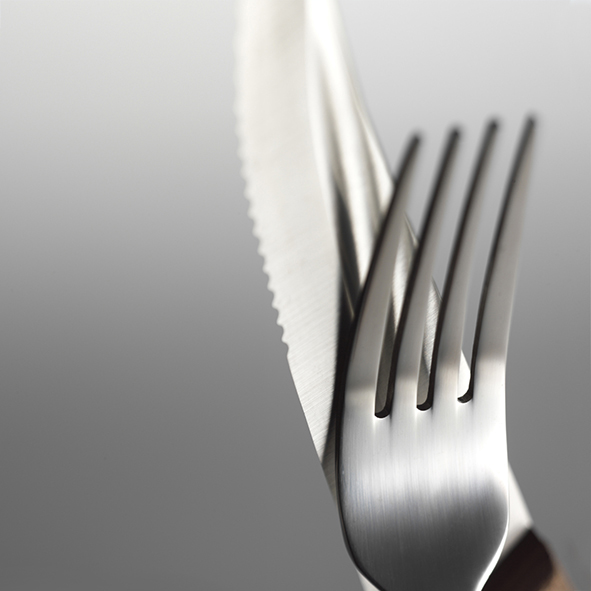 Työllisyys
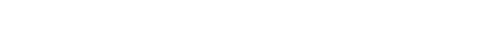 Työllisyyslukujen arviointi
Alkutuotannon työllistävyysluvut on arvioitu kalatalouden toimialakatsausten 
työllisyystietojen ja asiantuntija-arvioiden  perusteella. Vuonna 2017 kotimainen 
ruokakalakasvatus työllisti  337 htv. Silakan kalastus työllisti 117 htv ja muu 
kaupallinen kalastus 438 htv. 

Kalatukkujen ja jalostamoiden työllisyysluvut perustuvat kalatalouden toimiala-
katsausten tietoihin. Ne työllistivät 1321 htv vuonna 2017. 

Kalan työllistävyydestä keskusliikesidonnaisessa vähittäiskaupassa ei ole 
tilastoja tai selvityksiä. Vähittäiskaupan työllisyysarvio perustuu kalaan erikois-
tuneen vähittäiskaupan työllisyyslukuihin ja muuta vähittäiskauppaa koske-
vaan asiantuntija-arvioon. Sen mukaan kalan vähittäiskaupassa työskenteli 
n. 2500 henkilöä vuonna 2017. 

Toimialan työllisyyden arvioitiin lisääntyvän pääosin samassa suhteessa 
kuin toimialojen liikevaihdot lisääntyvät. 

Alkutuotannon työllisyyden kerrannaisvaikutukset on laskettu seuraa-
vien kerrannaisvaikutuskertoimilla: Kalastus 2,0 ja vesiviljely 4,3.
Lähde: Virtanen ym 2003. Multiplicative Effects of the Fisheries Industry in Finland.
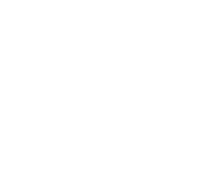 Kotimainen tuotanto työllistää
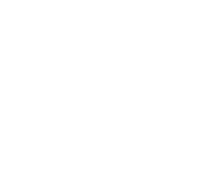 Alkutuotannon kerrannaisvaikutuksettyöllisyyteen
Kerrannaisvaikutuskertoimet:
	Kalastus		2,0
	Vesiviljely            4,3
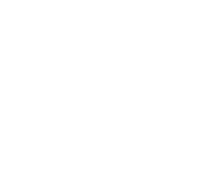 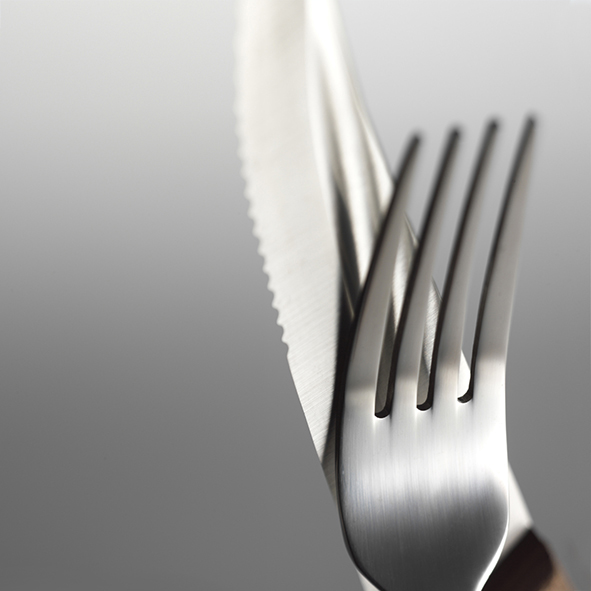 Ympäristö
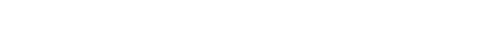 Kalan alkutuotannon vaikutus ravinteisiin
Kalankasvatuksen ravinnekuormitus tn/miljoonan kilon tuotanto

					 2017					2035
   				Fosfori	Typpi    			Fosfori    Typpi
 Ravinteet1)		   4,7	  45	  			  3,5		   38			
 Rehukerroin			 1,12					   1,05	  
Kalastuksen poistama ravinnemäärä tn/miljoonan kilon saalis

							2017 ja 2035
							Fosfori	Typpi
Silakan ja kilohailin kalastus	- 4		 - 25		
Muu kalastus					- 8		 - 28
Kiertovesikasvatuksen arvioitiin puhdistavan fosforista 80 % ja typestä 50 %. Kiertovesikasvatuksen 
      osuuden arvioitiin kasvavan neljännekseen kokonaistuotannosta.
Lähteet: Mäkinen ym. 2008. Voidaanko kalastuksella vähentää kalankasva-
              tuksen ravinnekuormaa? 
             Vuoden 2017 kuormitusluvut Varsinais-Suomen ELY ja 
             Ahvenanmaan maakuntahallitus..
Ravinteiden poistuma kuormitusta isompi
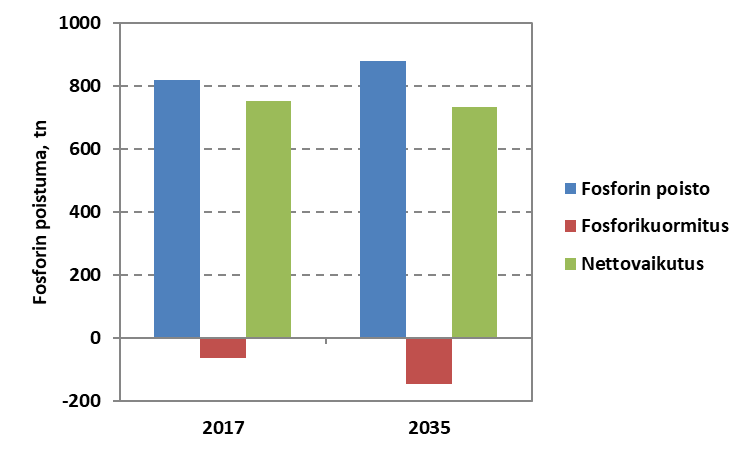 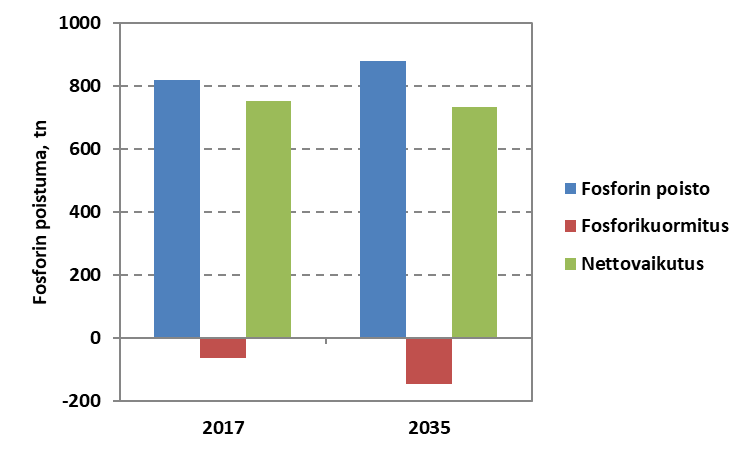 Kalan käytön ilmastovaikutukset vähäiset
Tuoteryhmien synnyttämä hiilidioksidimäärä 
(Milj. kg CO2 –ekv./Milj. kg kalafilettä tai luutonta lihaa)
Kirjolohi/lohi				4,3
Silakka					1,2
Muu kala				2,7
Painotettu ka.	     		3,4 (2017)


Naudan liha		   	     31,0
Sianliha					4,9
Broileri					5,2
Painotettu ka.	    	     11,6 (2017)
Lähteet: Kala: Silvenius ym. 2017 ja 2012. 
              Liha: Suullinen Merja Saarinen, Luke.
Kalan käyttö voi vähentää ilmastokuormitusta
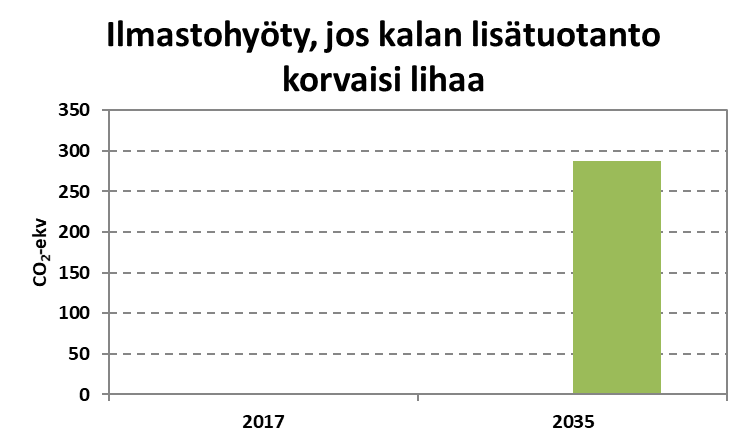 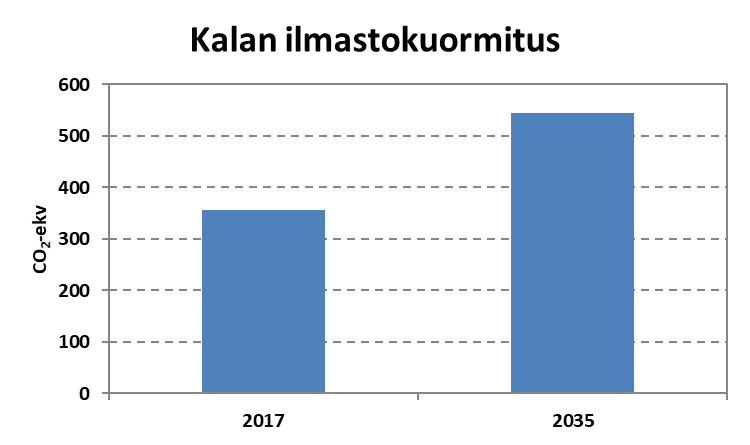 Kalaisa ruokavalio ravitsemuksellisesti paras ja 
vähentää 30 % ruoan ilmastovaikutuksia nykyisestä
Lähteet: Kala: Silvenius ym. 2017 ja 2012. 
              Liha: Suullinen Merja Saarinen, Luke.
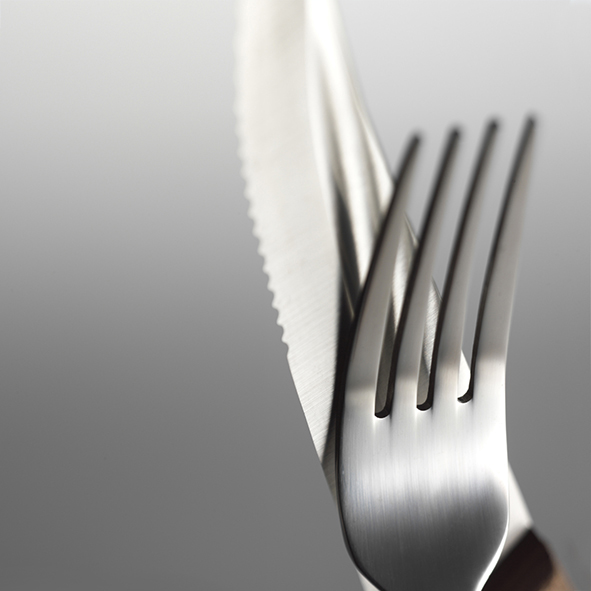 Terveys
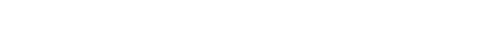 Kalan käyttö parantaa kansanterveyttä
Kalan käyttö parantaa elämänlaatua, vähentää sairauksia
 ja pidentää elinikää
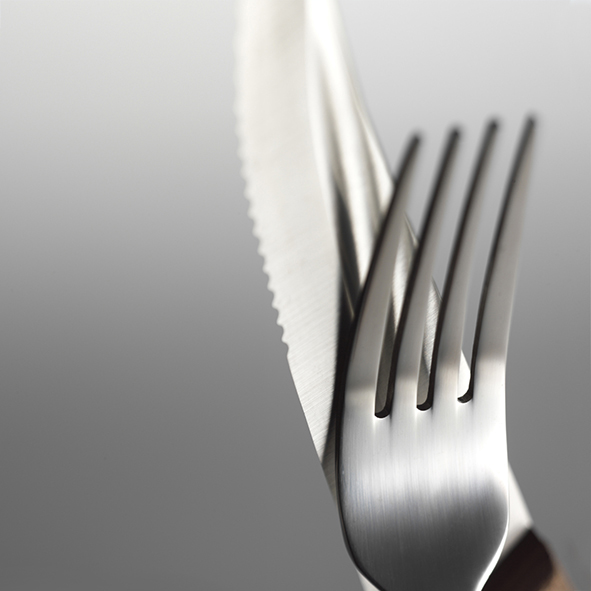 Yhteenveto vaikutuksista
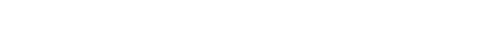 Kalan kulutus, käyttö ja arvo
2017			2035

Kalan kulutus, annosta/hlö/vko				        1,7				 2,5	
			
Kalaa kotimarkkinoilla, milj. kg 					114				179
Kalan elintarvikevienti, milj. kg 					  30				  63
Kalajauho ja rehukäyttö, milj. kg 					126				  99

Ruokakalan vähittäisarvo kotimaassa, mrd. € 	 1,5				 2,3
Kalan elintarvikeviennin arvo, milj. €			         39				334
Kalajauhon ja rehun arvo, milj. €				         31	         	         29
Kalatalouden jalostusarvo, milj. €1)				 268			536


1) Vapaa-ajan kalastus ei sisälly jalostusarvolaskelmiin
Kalan ulkomaankauppa, kotimaisuusaste ja työllisyys
2017			2035

Kalan tuonti, milj. €								  402			  567
Kalan vienti (sis. rehu), milj. €						    45		    	  342
Kauppatase, milj. €						 	        -357			 -225

Kotimaisen kalan osuus 							
Kotimaan kulutuksesta, %							    28			    43
Kaupallisesta kalasta kotimarkkinoilla, %				    18			    38

Kalatalouden työllisyys, 1000 htv			                 4,8	      		   8,2
Ravinnekuormitus ja ravinteiden poisto
2017			2035

Vesiviljelyn ravinnekuormitus
	Fosfori, tn									   65                        197
	Typpi. tn										 683			      2 025

Kalastuksen poistama ravinnemäärä1)
	Fosfori, tn									 818				  880		
	Typpi, tn									     4 554			      4 783	


Silakkakiintiöllä on suuri merkitys silakan kalastuksen ja ravinteiden poiston määrään. Edistämisohjelman mallinnuksissa 
      oletettiin, että silakkakiintiöt pysyvät vuoden 2017 tasolla.
2)   Lihan käyttö laskettu naudan-, sian- ja broilerinlihan kulutuksella painotettuna keskiarvona vuonna 2017.
Ilmasto- ja terveysvaikutukset
2017			2035


Ilmastovaikutukset								
	Ilmastokuormitus, CO2-ekv. 1000 tn				357				  545
	Ilmastohyöty, jos korvaa kalan käytön
       lisäys korvaa lihaa, CO2-ekv. 1000 tn1)			    				  288
	Ruokavalion hiilijalan jälki pienenee, %						          5-6

Terveysvaikutukset2)
	Haittapainotetut elinvuodet, v				96 000			   126 000 					
	
.
Lihan käyttö laskettu naudan-, sian- ja broilerin kulutuksella painotettuna keskiarvona vuonna 2017
THL:n mallinnus.